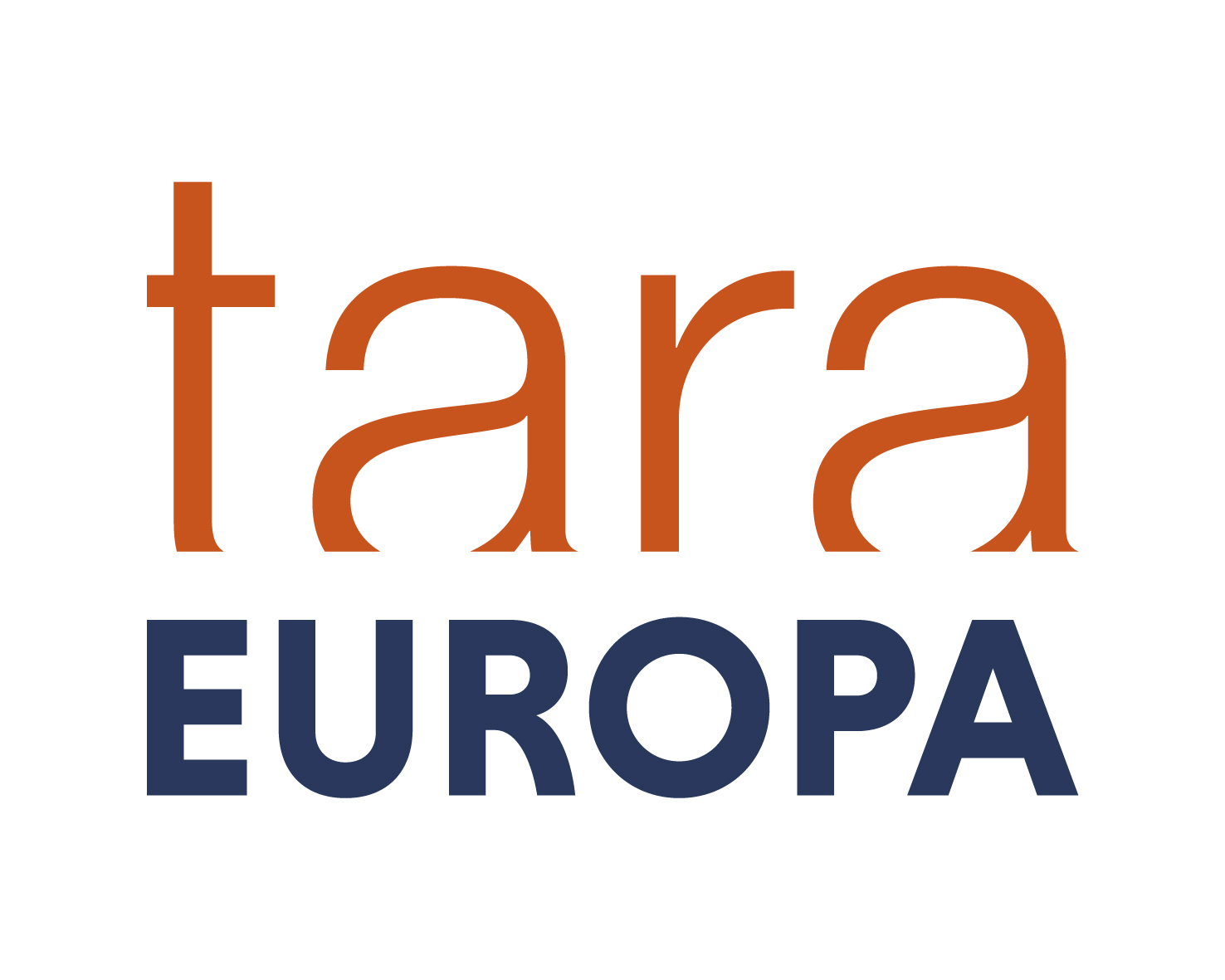 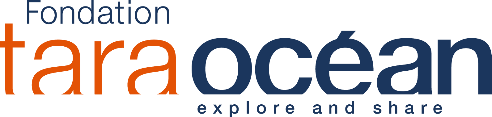 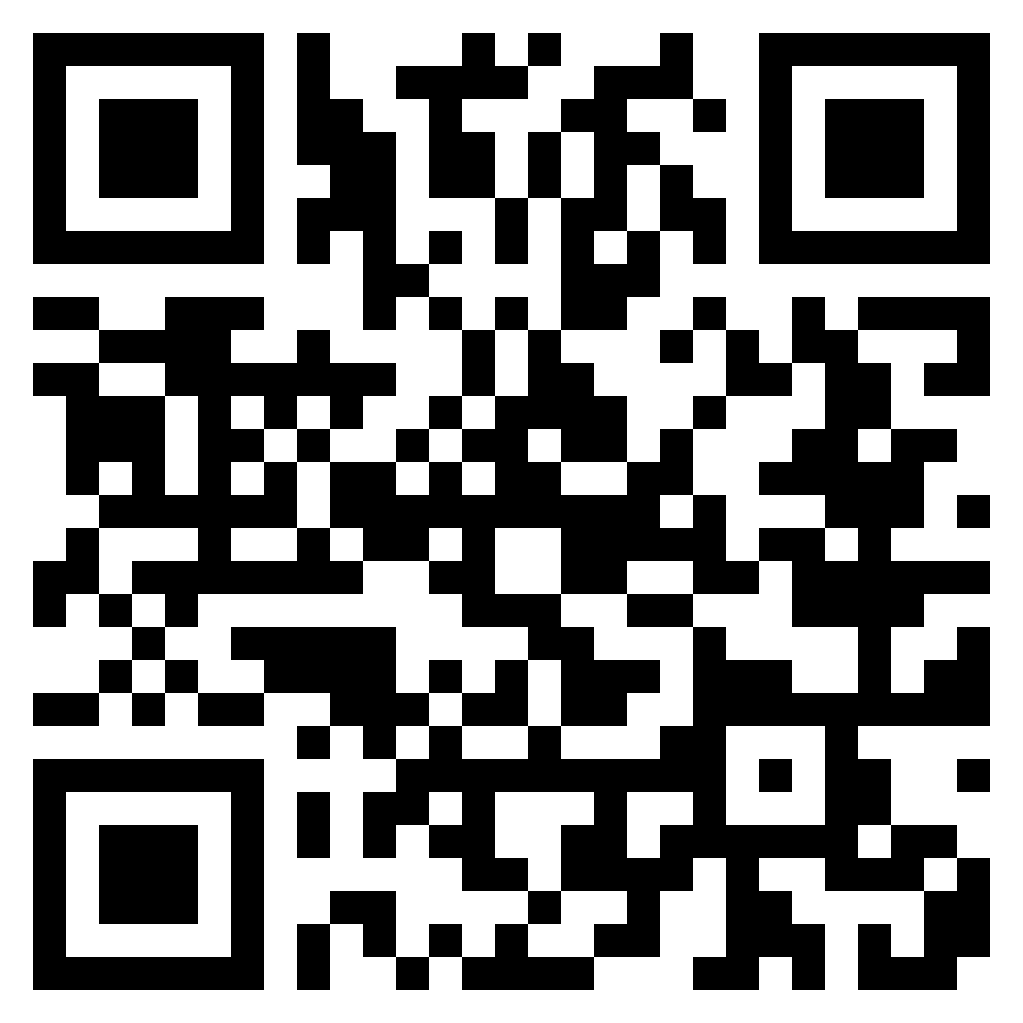 LOG-SAMPLES_S-LAB-OTHER_recto_V22032023
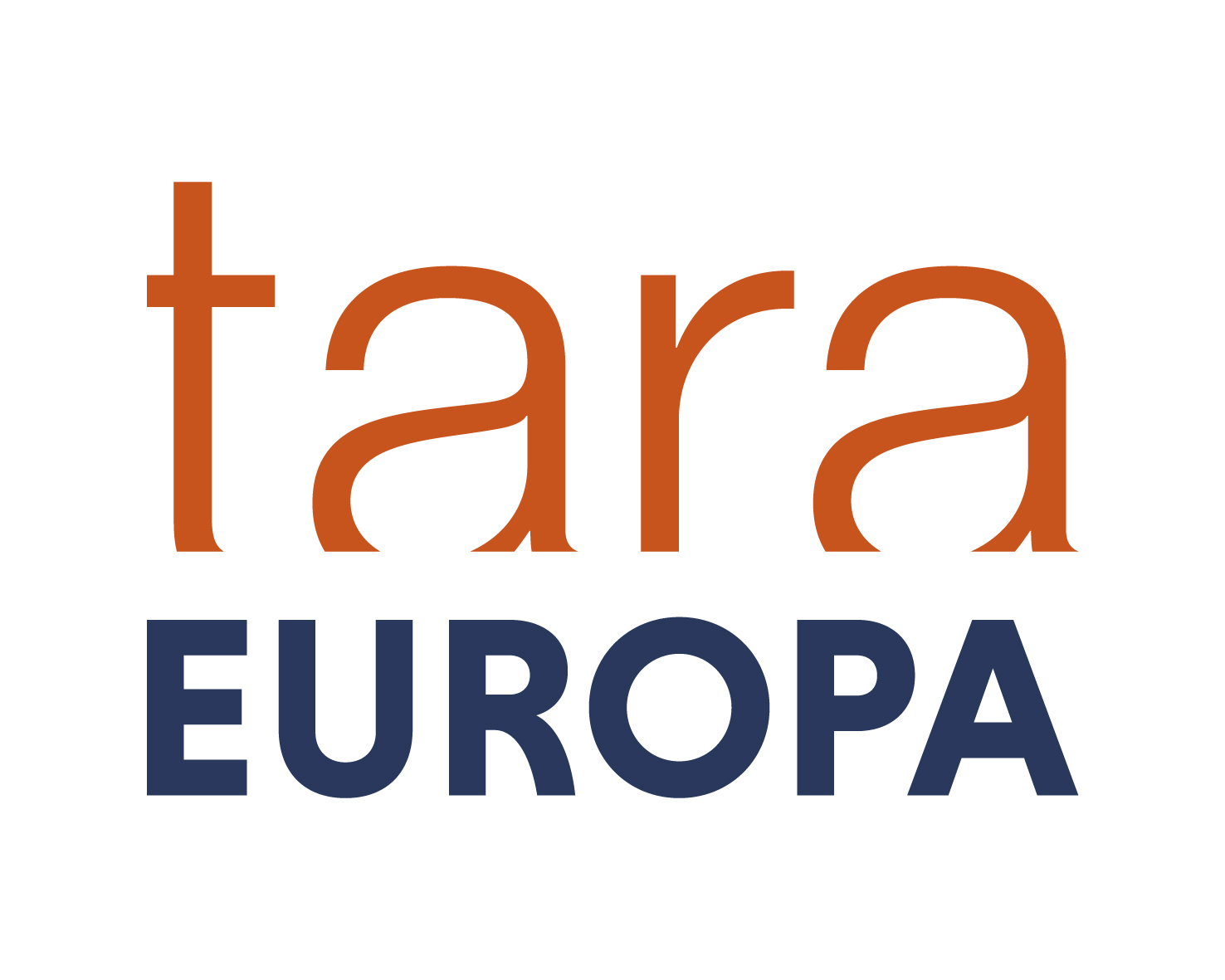 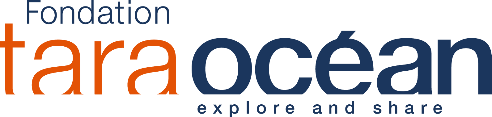 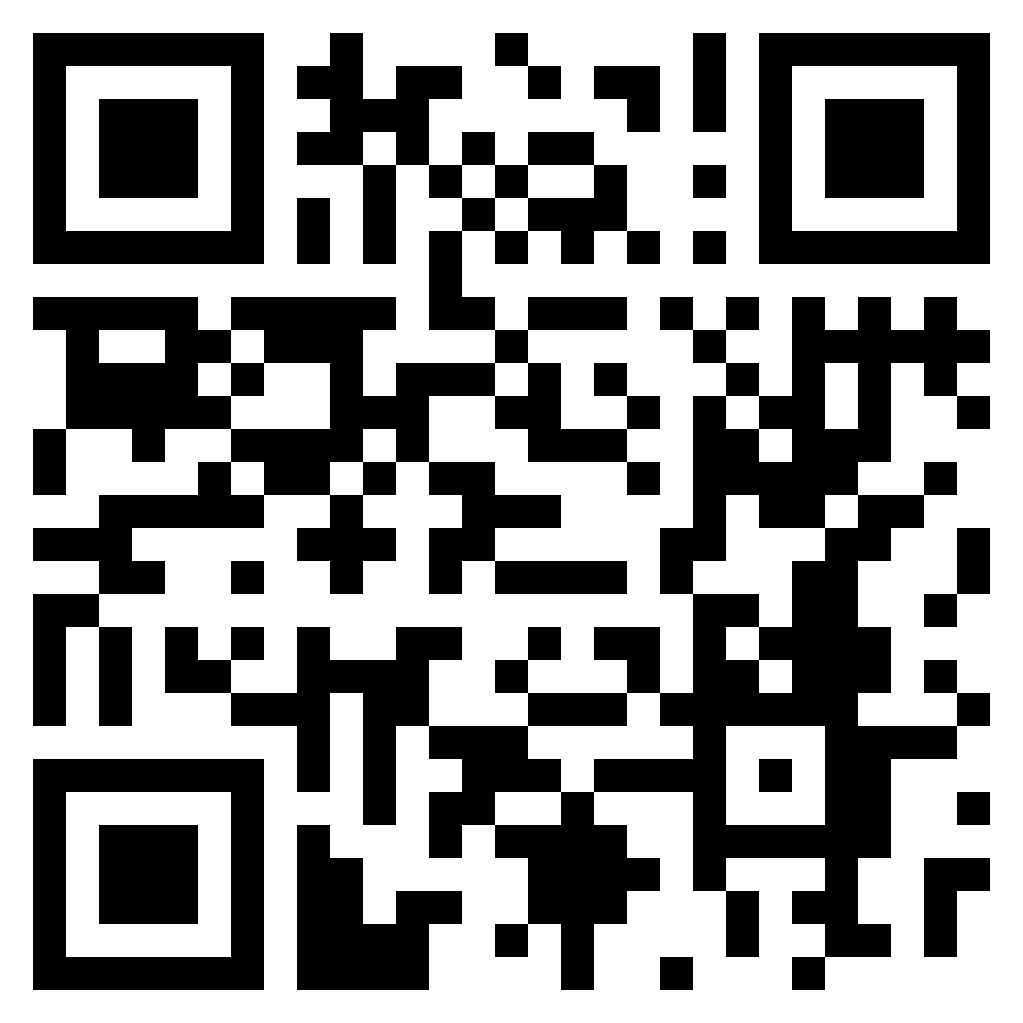 LOG-SAMPLES_S-LAB-OTHER_verso_V22032023
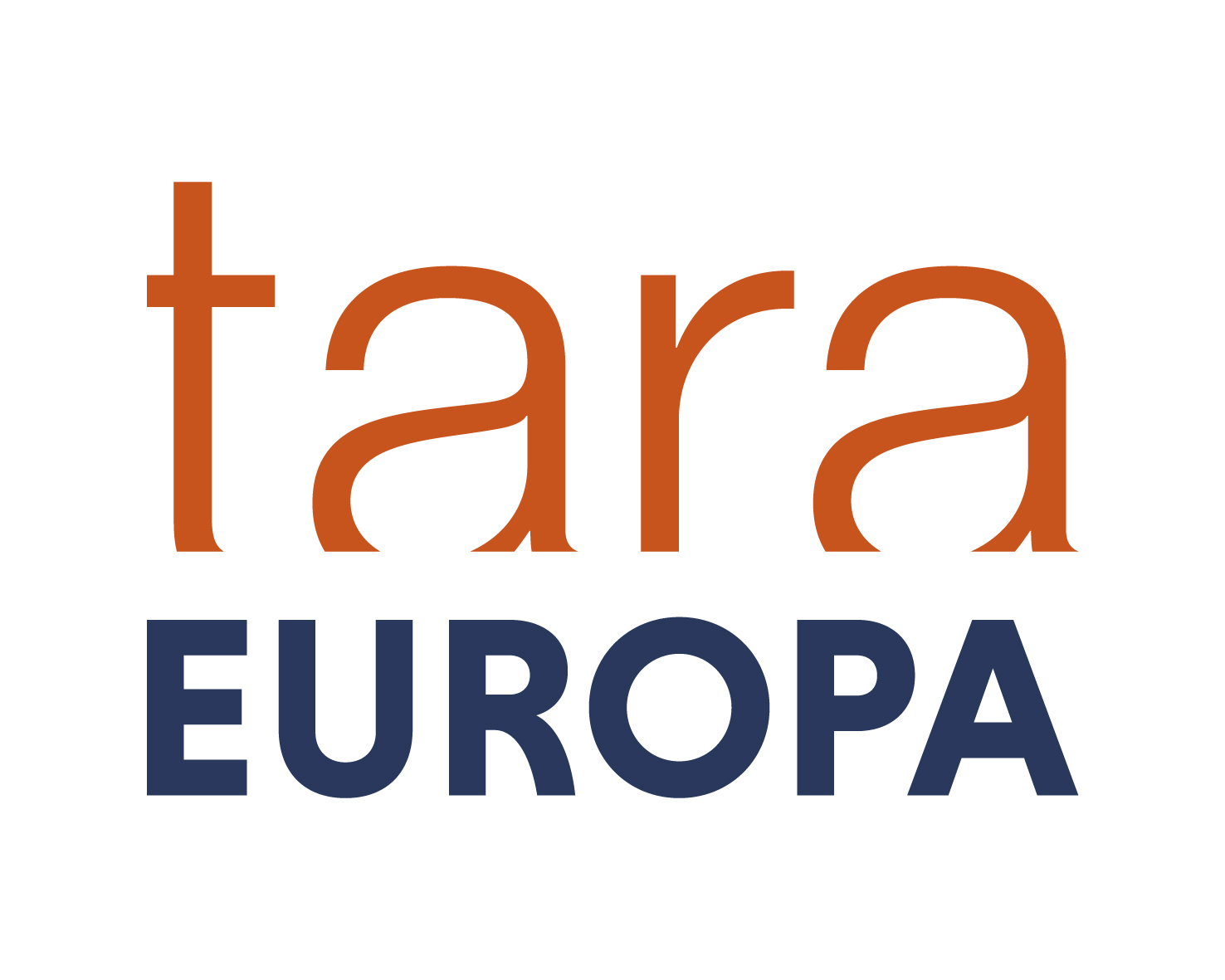 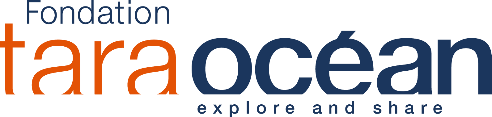 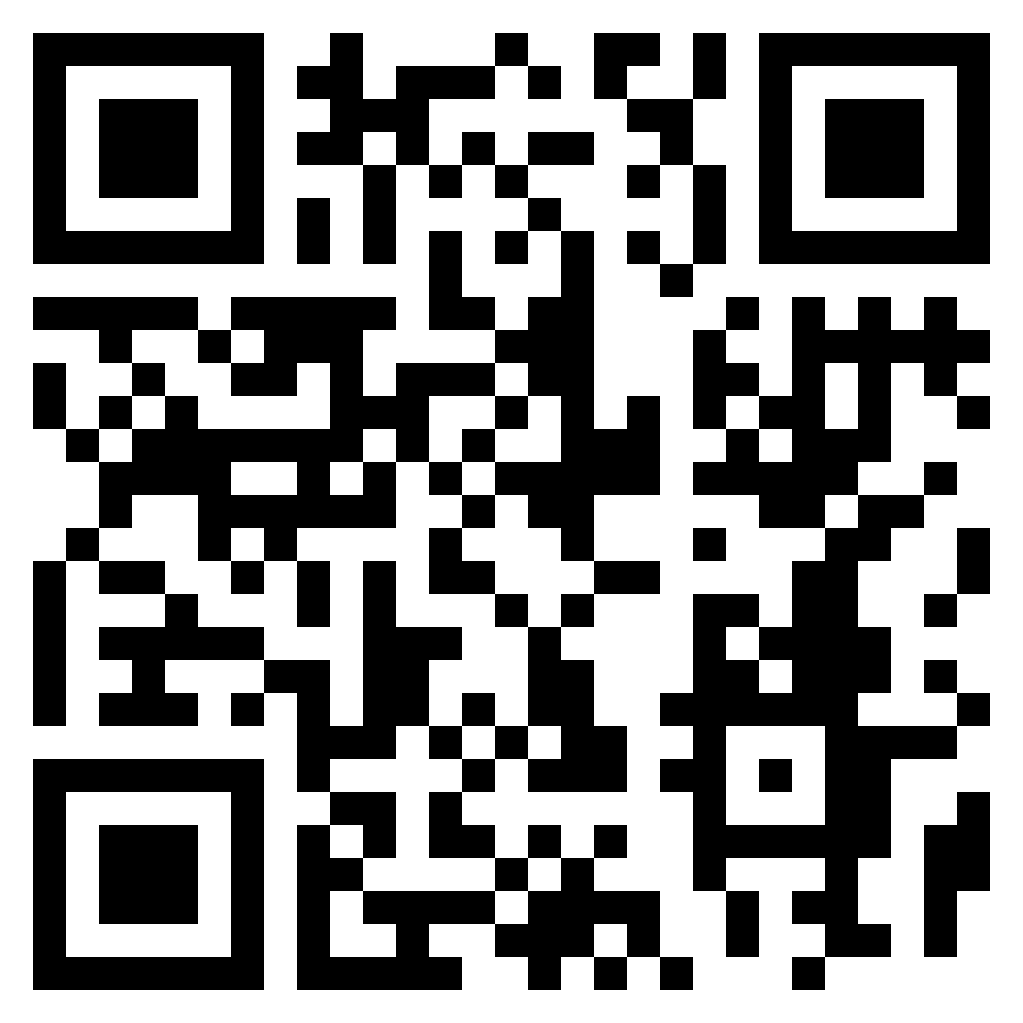 LOG-SAMPLES_S-LAB-DECKNET-5_recto_V22032023
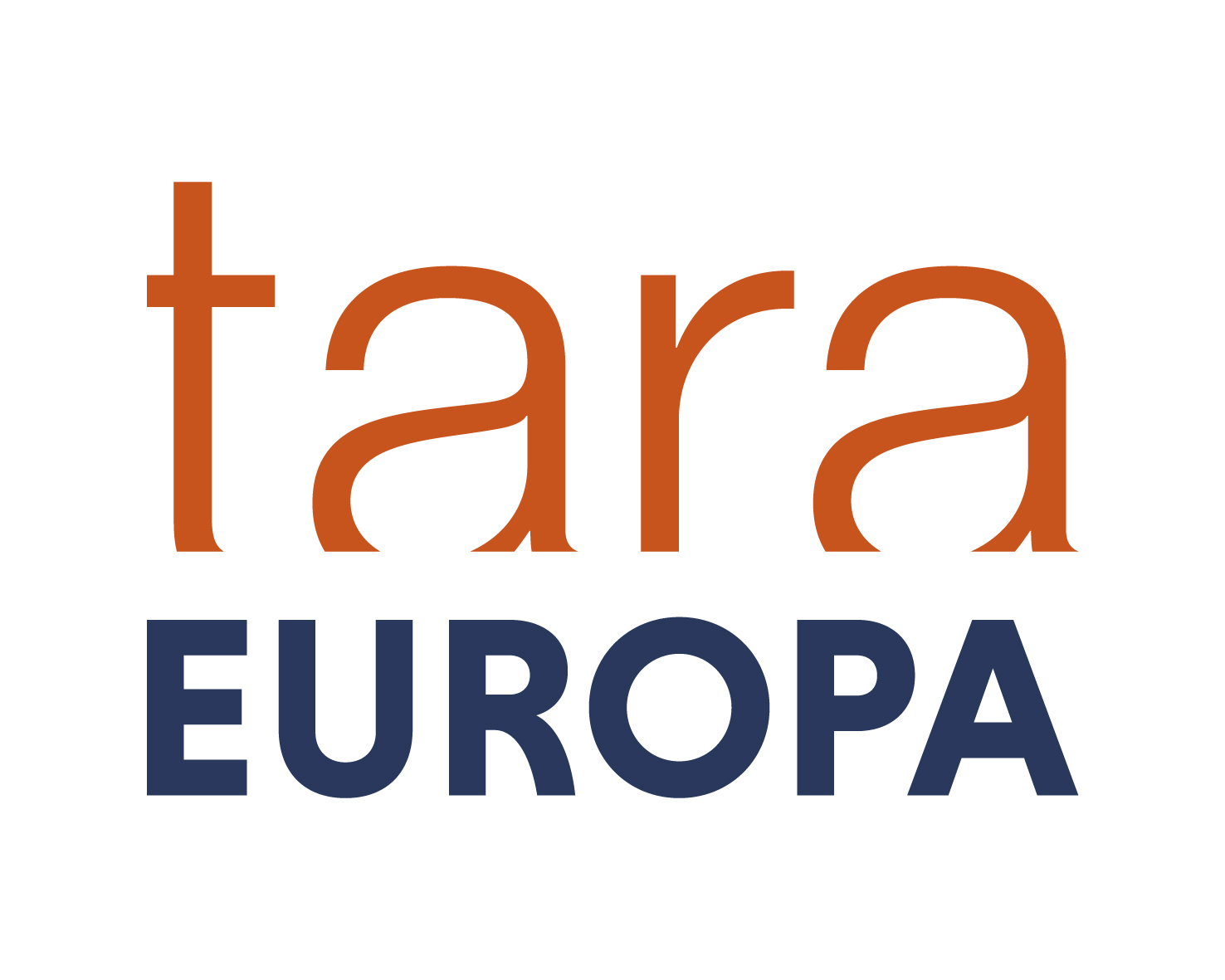 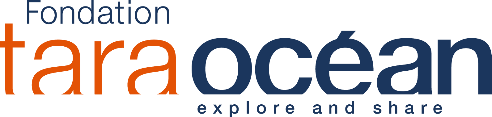 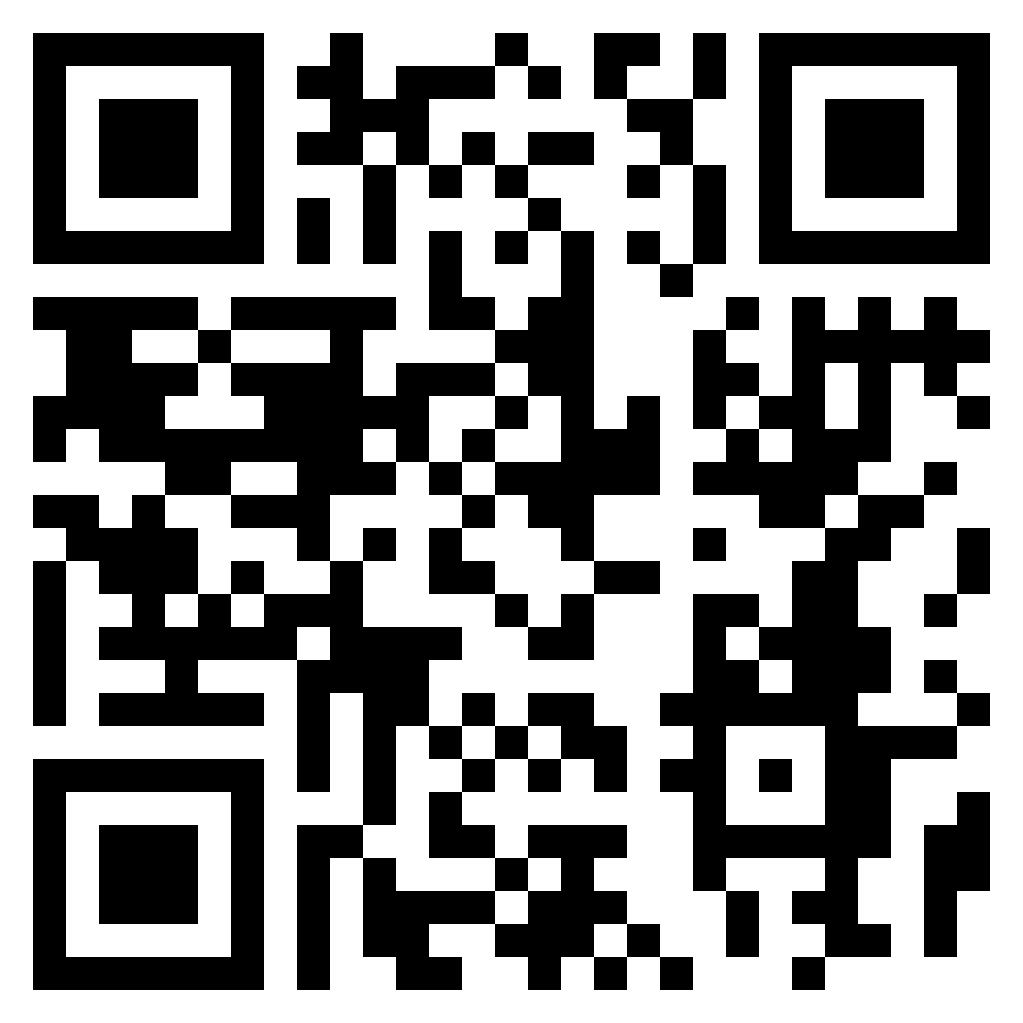 LOG-SAMPLES_S-LAB-DECKNET-5_verso_V22032023